Finding a Win-Win in Service Delivery Through Examining ILL Cancellations
Susan E. BeckNew Mexico State University
Background: Our university
28 PhD programs58 Masters programs
1,062 Faculty			14,852 Enrollment
Background:InterLibrary Loan – Request It! Service
Reference 		       InterLibrary Loan
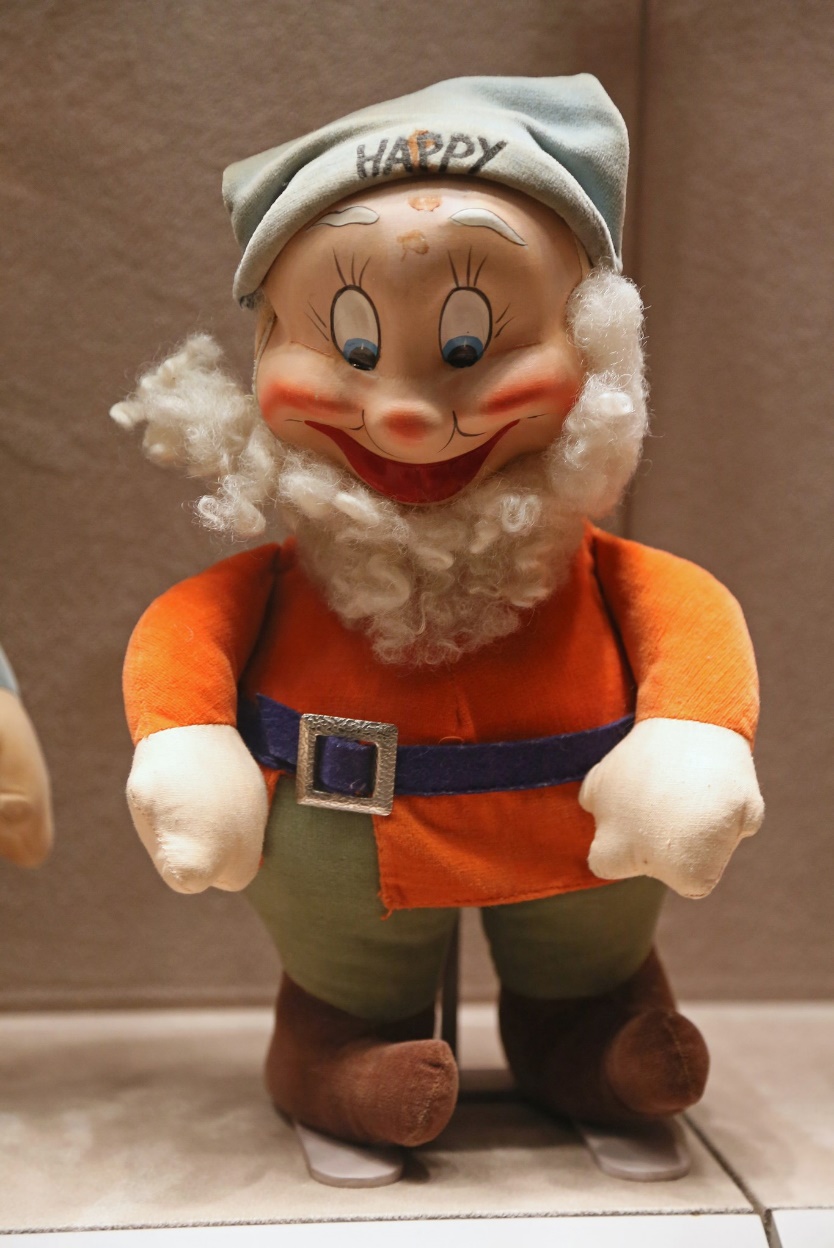 https://www.flickr.com/photos/jcapaldi/8705845276/in/album-72157633397945022/
https://www.flickr.com/photos/17599044@N08/4231823500/in/dateposted/
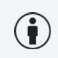 Our original cancellation message
We gave step-by-step instructions & thought we were super helpful…
-----Original Message-----From: NMSU Library Information Delivery Services [mailto:ill@lib.nmsu.edu] Sent: Monday, March 11, 2015 11:48 AMTo: susabeck@lib.nmsu.eduSubject: Automated NMSU Library ILL NotificationDear Susan Beck, A request you have placed:(test) American antiquity1  1     2010Title: mathematica equationsAuthor: smithTN: 466094has been cancelled by the interlibrary loan staff for the following reason: Available in the NMSU Electronic JournalsGo to http://yw2pn3mr9l.search.serialssolutions.com/ Type in the journal title and click Search.If you have a question about this cancelled item, please contact the interlibrary loan office at ill@lib.nmsu.edu or 575-646-4737 with the Transaction Number 466094.  Thank you for using ILLiad.
We changed the automated message to include step by step instructions, where to click, what to type…
But it wasn’t enough. People want their stuff NOW.
Reaction from Reference?
https://www.flickr.com/photos/17599044@N08/4231823500/in/dateposted/
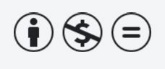 Let’s have a meeting!
How about an “Inside ILL” training for Reference?
Let’s take a look at Ref Analytics data
What’s REALLY going on?
Ref Analytics Data: Questions
Why was my article request on ILL cancelled?
ill said that we had the article i requested and i cant find it
I need help finding an article that ILL said we have
I tried to ILL this article but I'm told it's in stacks. What does that mean?
ILL sent me a message saying that we have thes articles, can you help me find them?
looking for articles from socindex - ILL office cancelled my requests
My ill request got canceled.
My ILL  was cancelled but I cannot access the articles.
grad student needs help finding articles canceled by ILL
Student has question about message from ILL that articles she requested are in library e-journals
Ref Analytics Data (con’t)
Student has question about message from ILL that articles she requested are in library e-journals
help finding articles in human capital theory and why ILL requests were cancelled...
Rejected ILL request because we have the journal
I requested a journal article thru ILL & I haven't been notified the status.
Graduate Student requested two articles via Illiad.  They were cancelled because they were in Branson East Storage
ILL cancelled my request; says we have it electronically but I can't find it
help resubmitting early view articles to ILL (and why were they cancelled?)
student submitted an ILL request.  Recieved message that it was in bound journals
Got email from ILL but can't find article
Student got response from ILL that we have the journal she requested
help deciphering ILL email
Explanation of ILL emails
ILL articles were cancled because we have them here but I can't find them
More Data from Ref Analytics
Let’s look at Illiad WebReports
First pass
Illiad WebReports: More granularity
Second pass
Let’s interview students!
“What’s your first response to this e-mail?”
Insufficient & Inefficient Tools
March 15, 2015
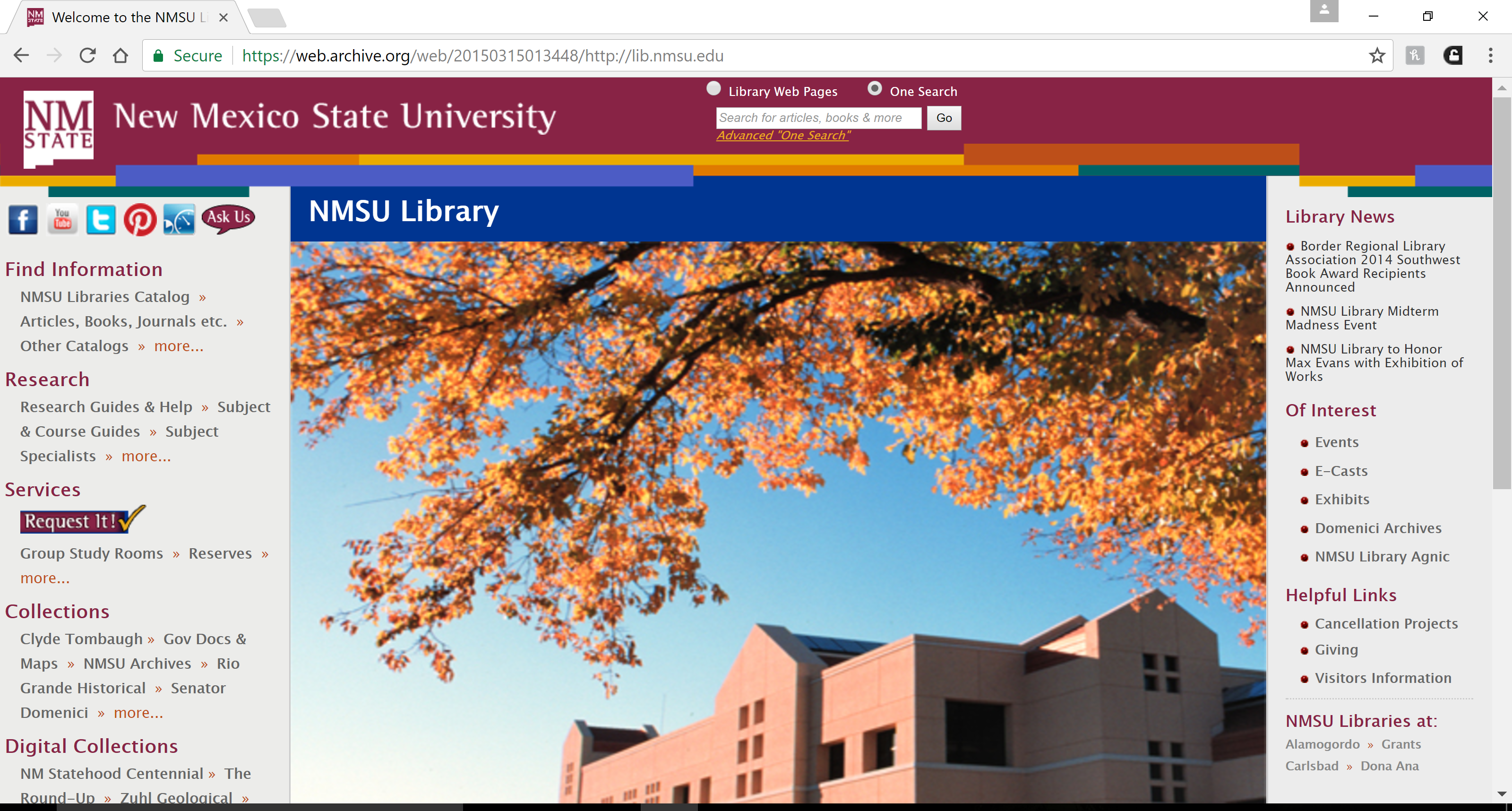 Meanwhile…
Our ILL Stats were telling another story
So what if…
We route cancelled requests for NMSU E-Journals through Doc Del?
Two years later
It’s time to assess
Ref Analytics, 2015-2017
Question
My ILL request was cancelled can you help?
my request has been cancelled, but I still need to look for the thesis.
Response
Verified we don't have the article, referred to ILL for more details. 
 If the lending library won't release the dissertation, NMSU library can't buy the dissertation. The borrowing policy is determined by the lending library, so we must abide by their policies. I did however find an article from the same author, I think it's a summary of their dissertation.
More data from Ref Analytics
Updates from Illiad WebReports, 2015-2017
Cancellations decreased by 10%!
Illiad WebReports, 2015-2017
More granularity
Improved Web Presence
July 2017
Reflections
React vs. Assess
Step back
Triangulate data 
Maintain healthy skepticism
Gather feedback 360
Occam’s razor
Advice for studying a problem
Find a topicWhat, When
Formulate questionsWhat, Why
Define populationWho, When
Select design & measurementHow
Gather evidenceHow
Interpret evidenceWhy
Tell about what you did and found out
Keep in mind that…
No study is perfect
All data is dirty is some way or another; research is what you do with that dirty data 
Measurement involves making choices
Comments?
Questions?